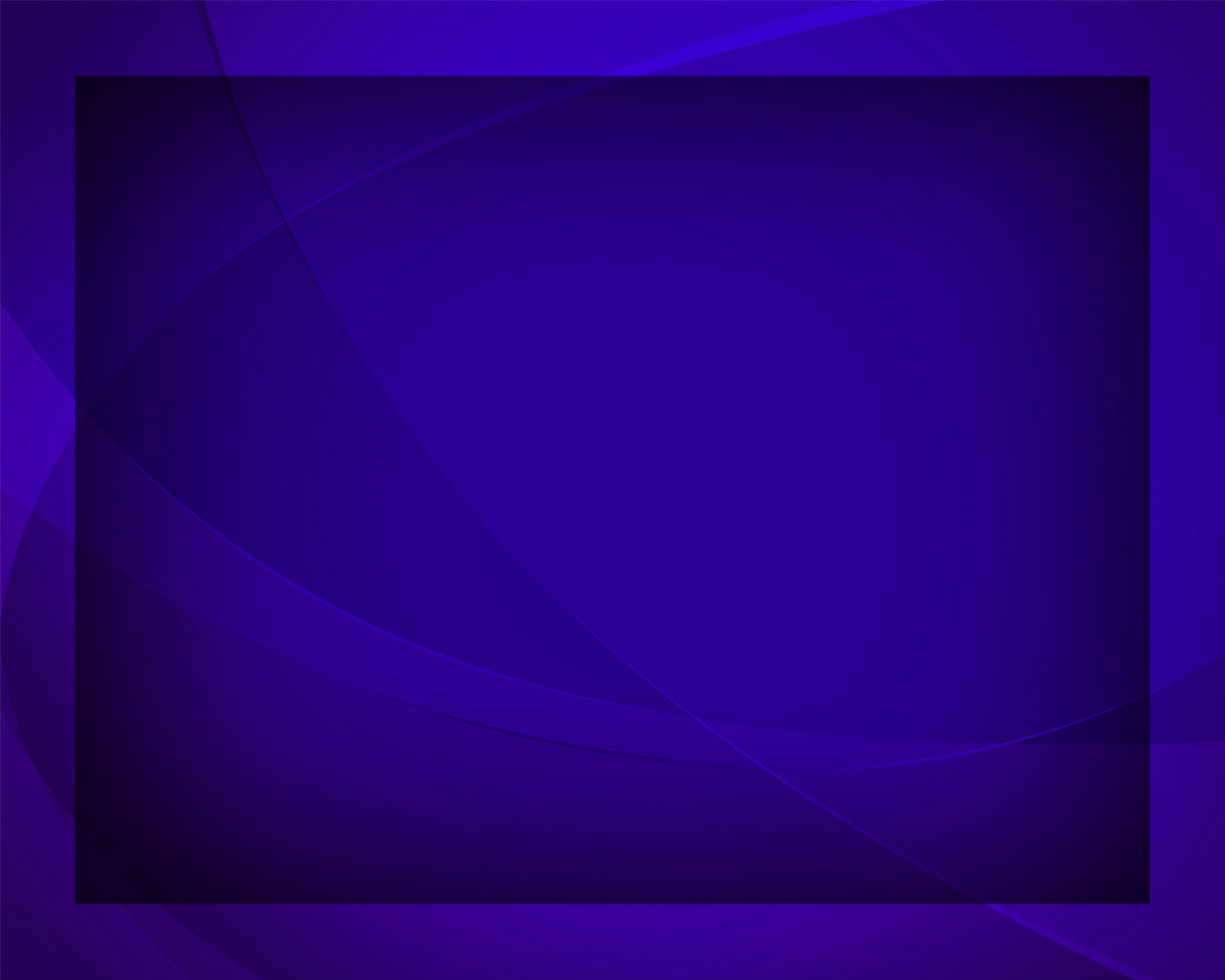 Библия много света
 нам открыла
Гимны надежды №27
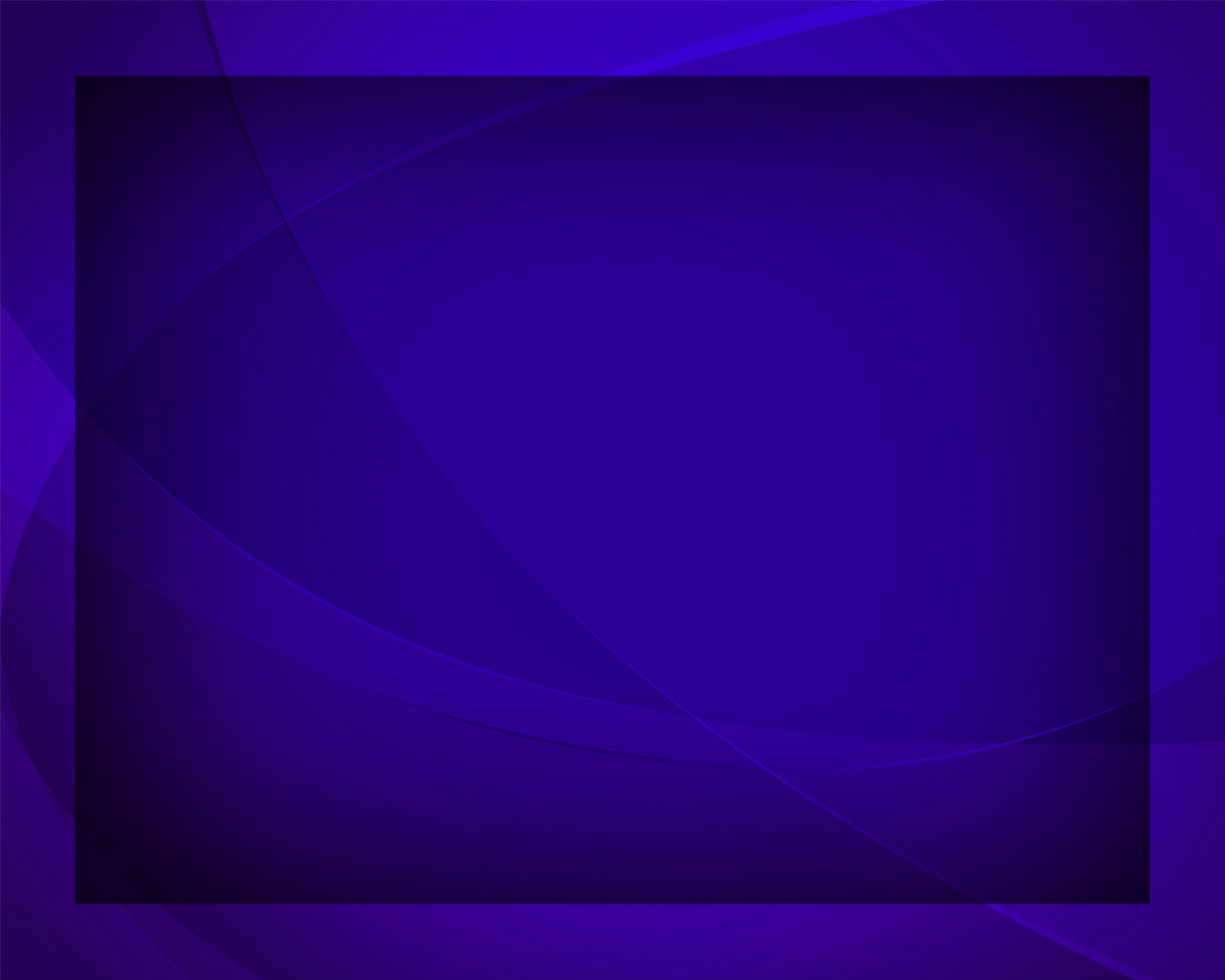 Библия много 
света нам открыла, 
Нас научила 
всех людей любить.
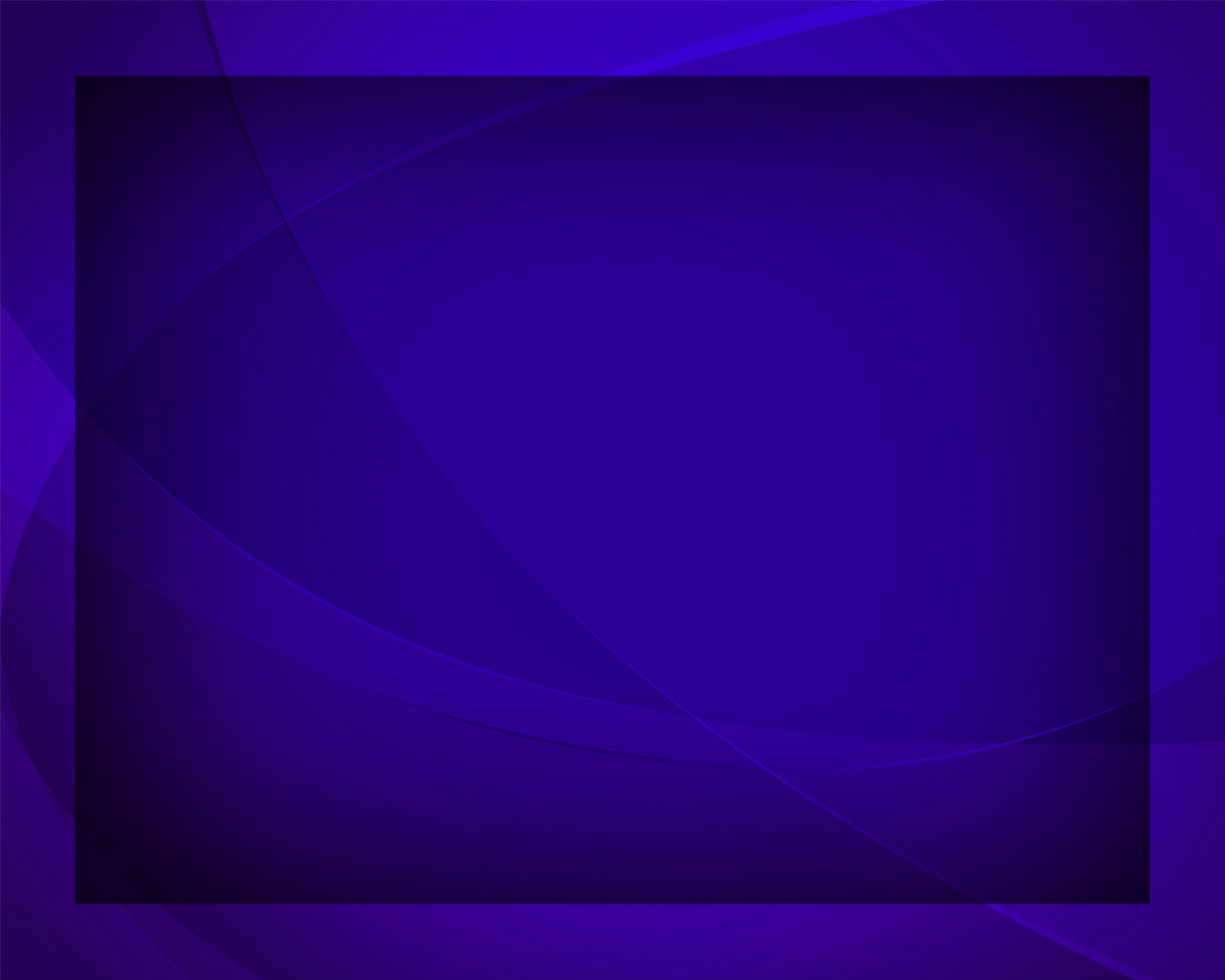 Несколько 
тысяч лет 
она светила, 
И до конца 
нам будет говорить.
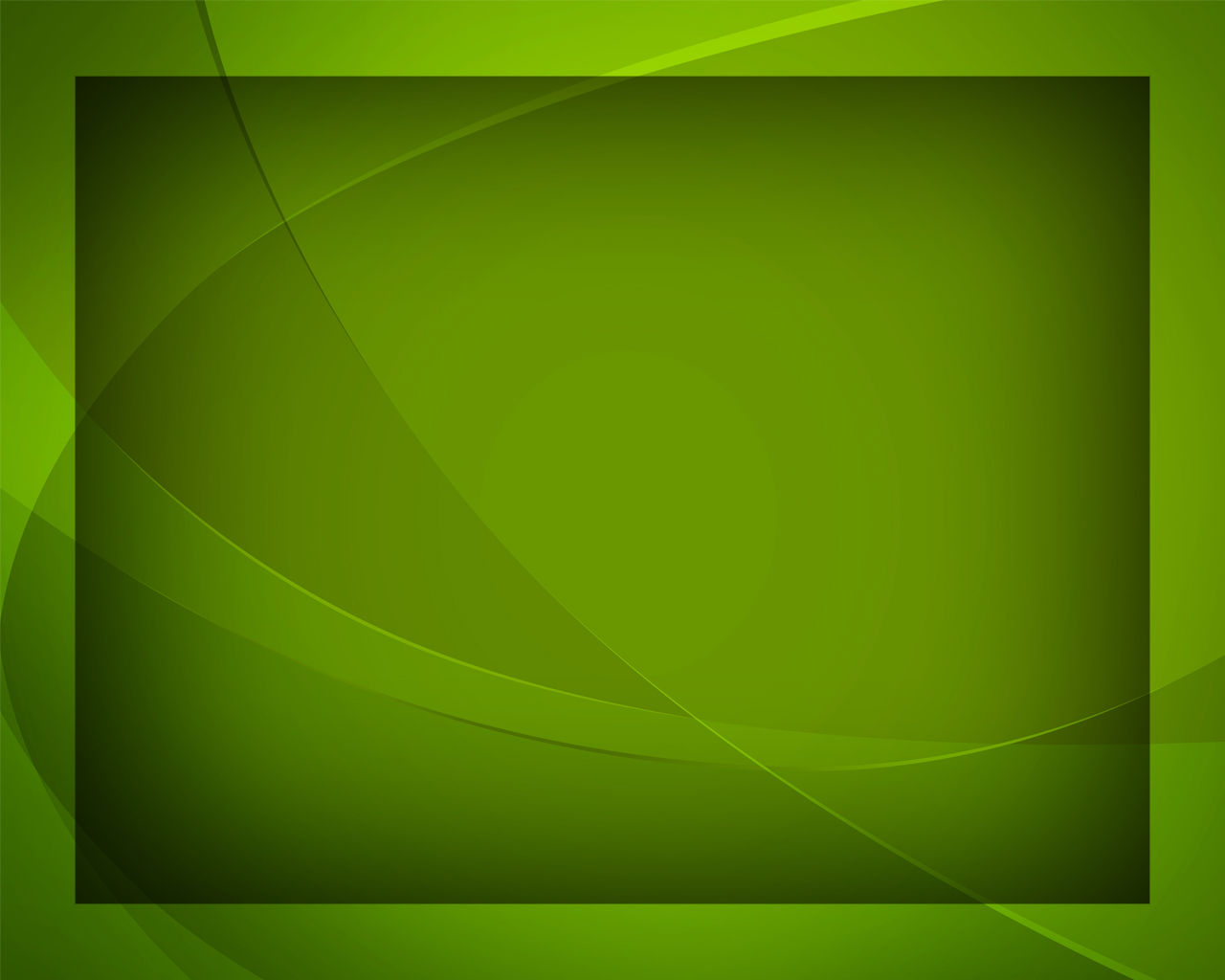 Боже, даруй нам вникнуть 
в это Слово, 
И возвестить 
во всех краях земли:
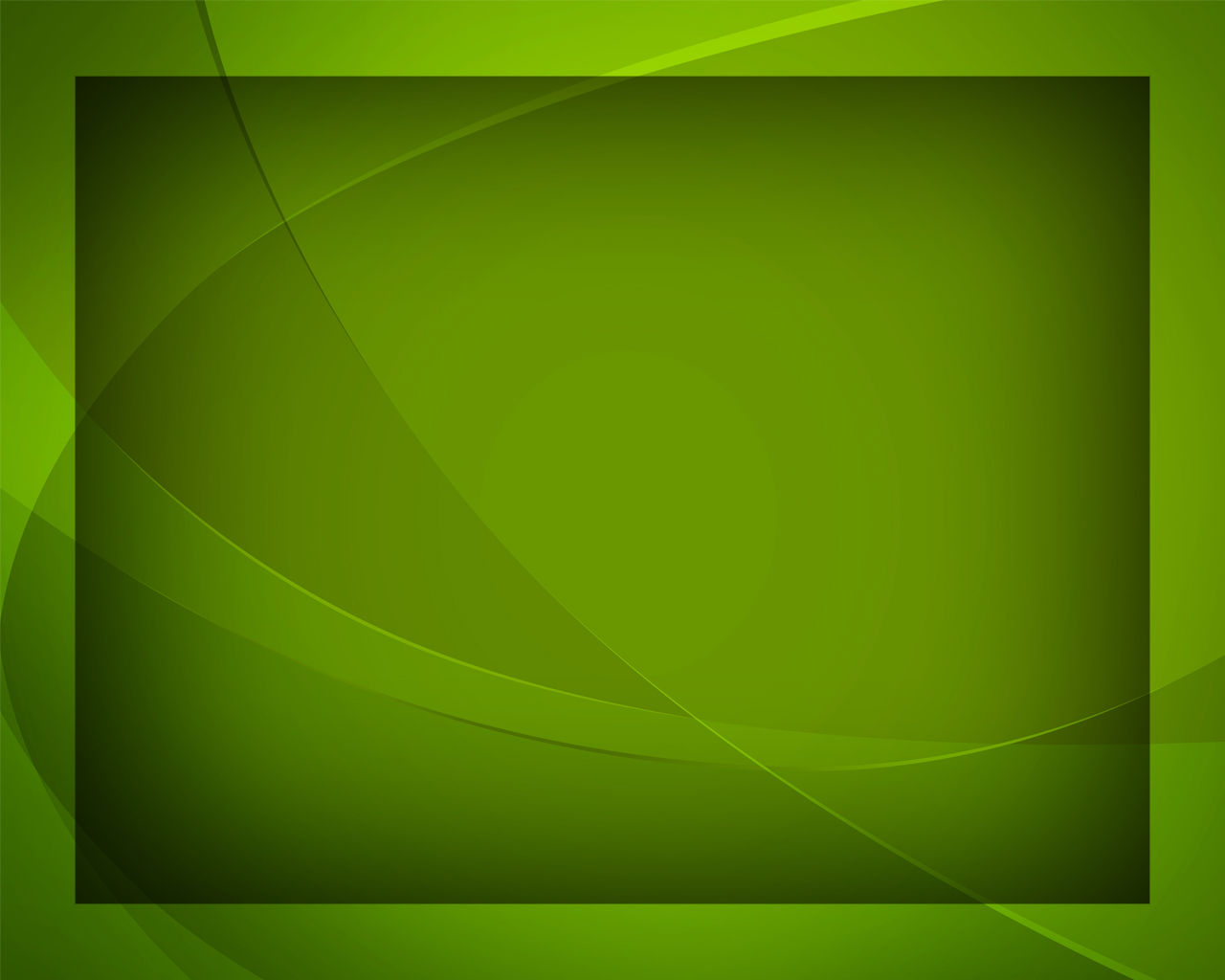 Вот уж грядёт пришествие Христово! 
Той Божьей вести, весь народ, внемли!
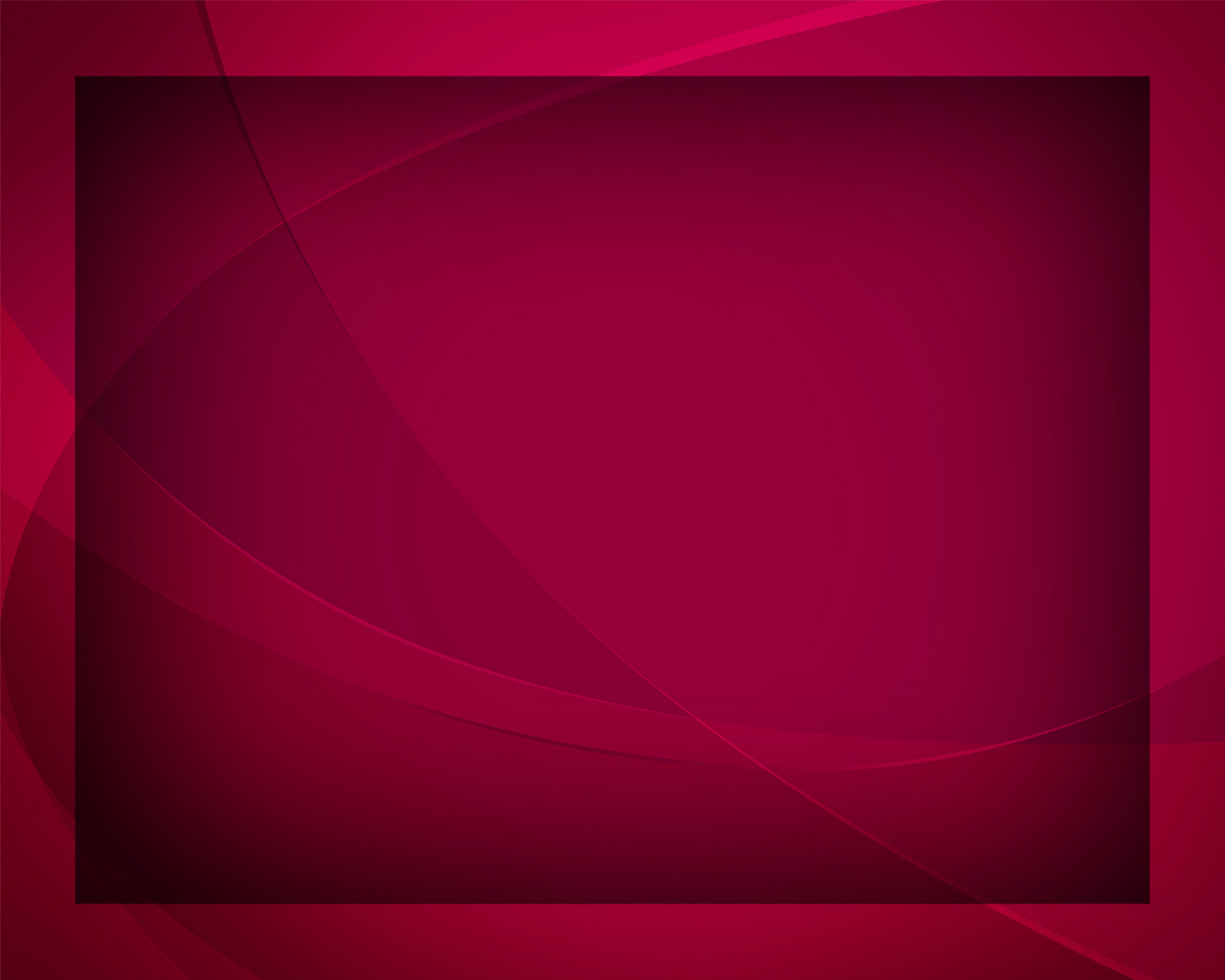 Библия взоры 
к небу направляет 
И научает, 
как туда идти
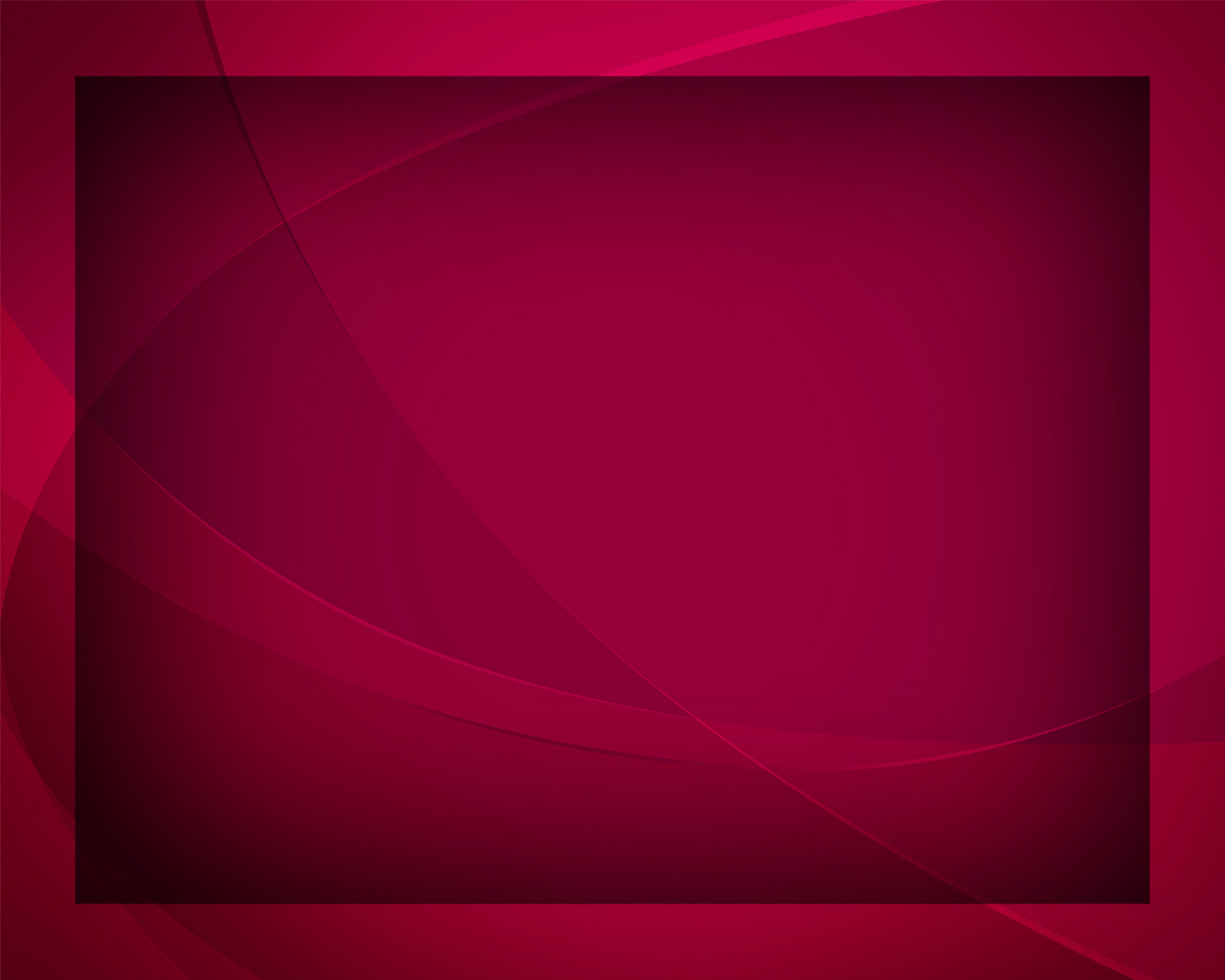 Кто же её надолго оставляет, 
Тот ослабеет 
скоро на пути.
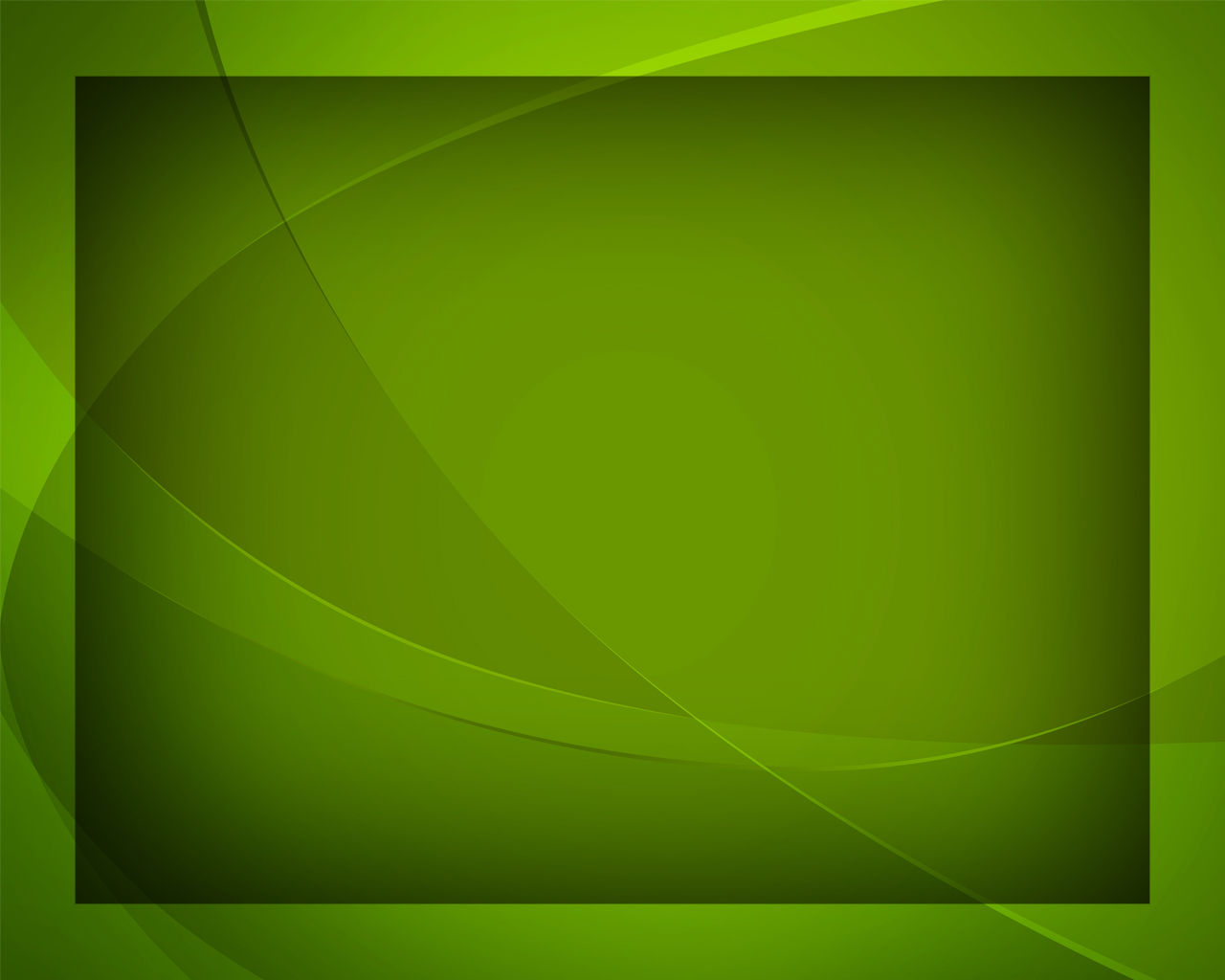 Боже, даруй нам вникнуть 
в это Слово, 
И возвестить 
во всех краях земли:
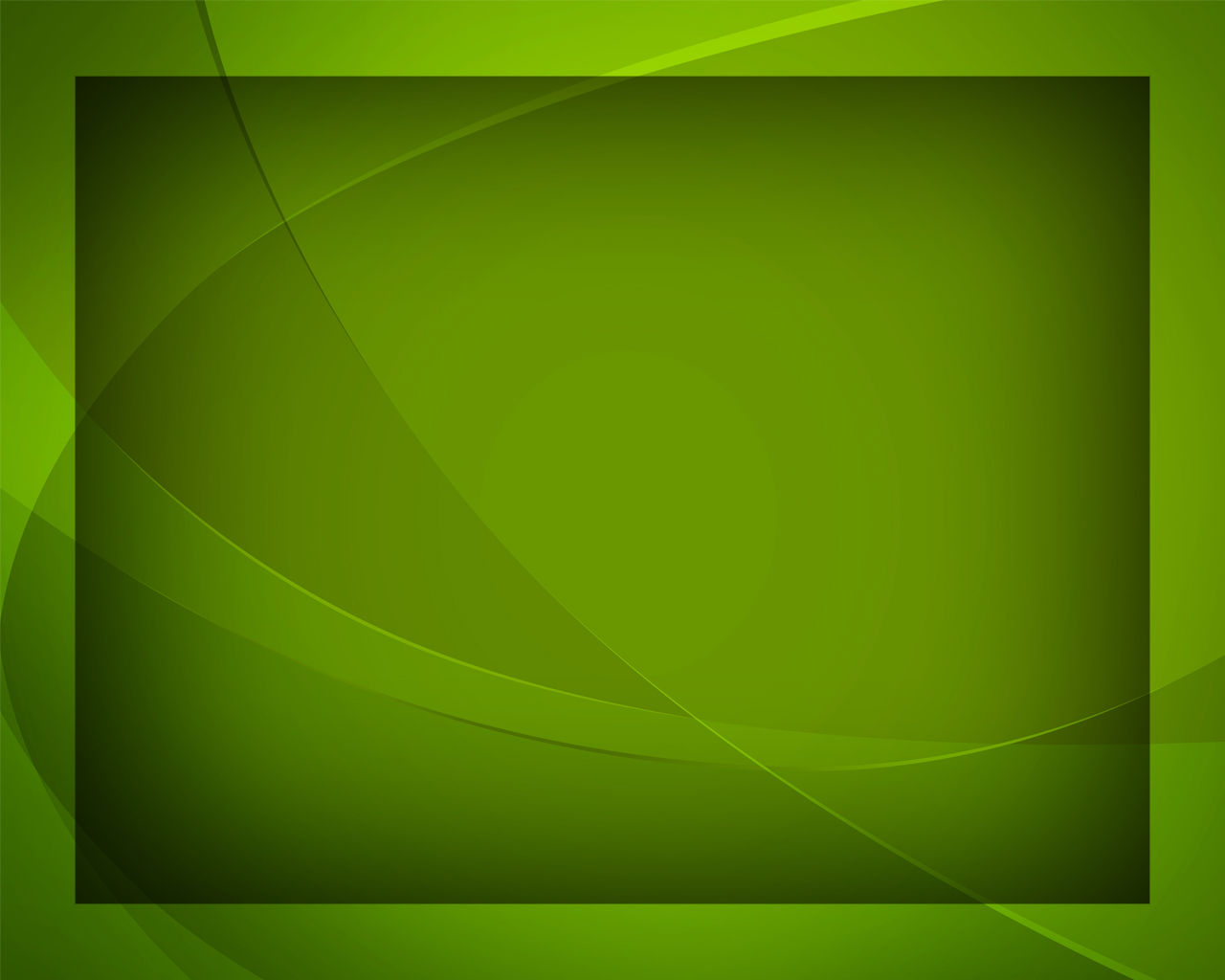 Вот уж грядёт пришествие Христово! 
Той Божьей вести, весь народ, внемли!
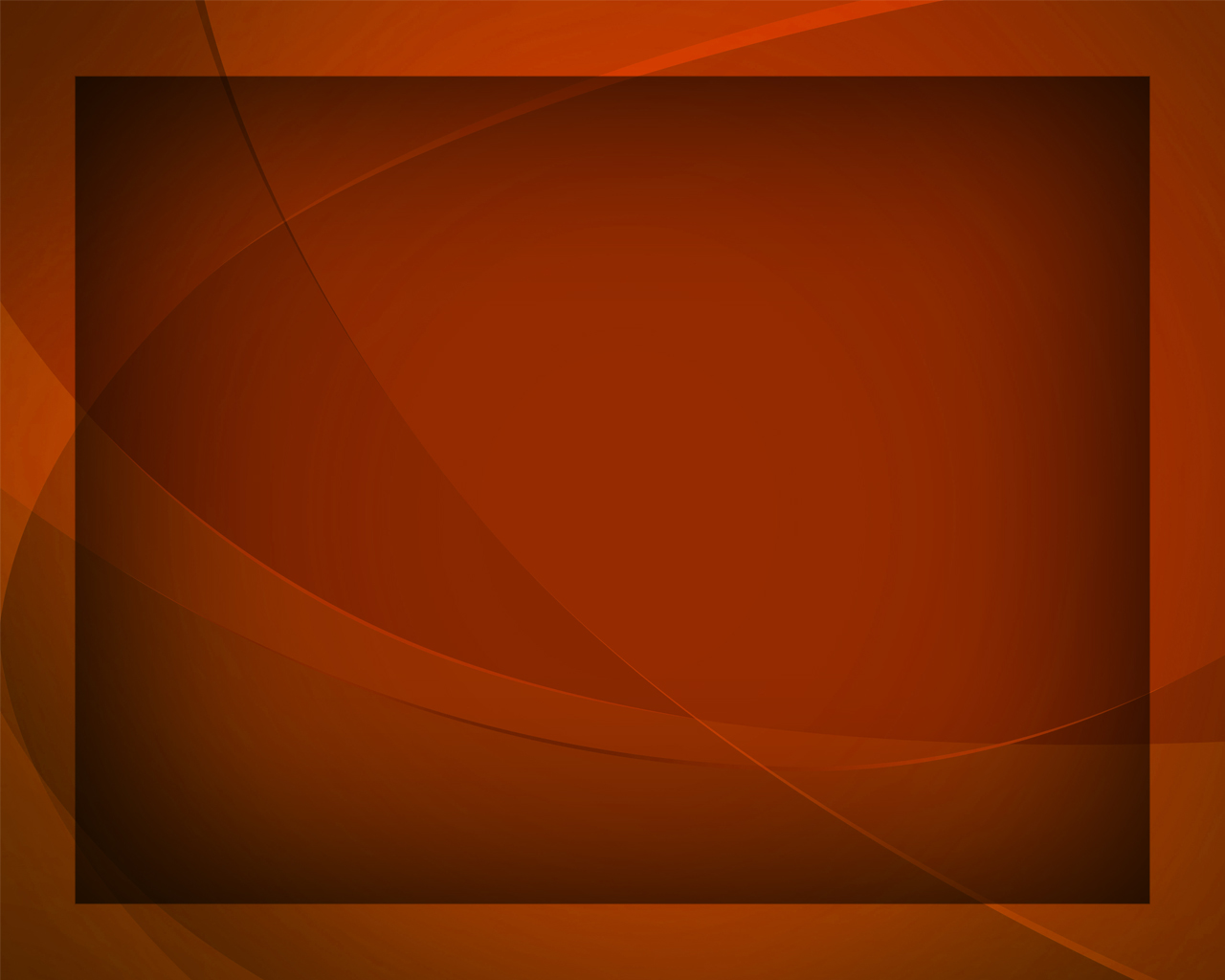 О, христиане, Библию читайте, 
Грех побеждая, двигайтесь вперёд
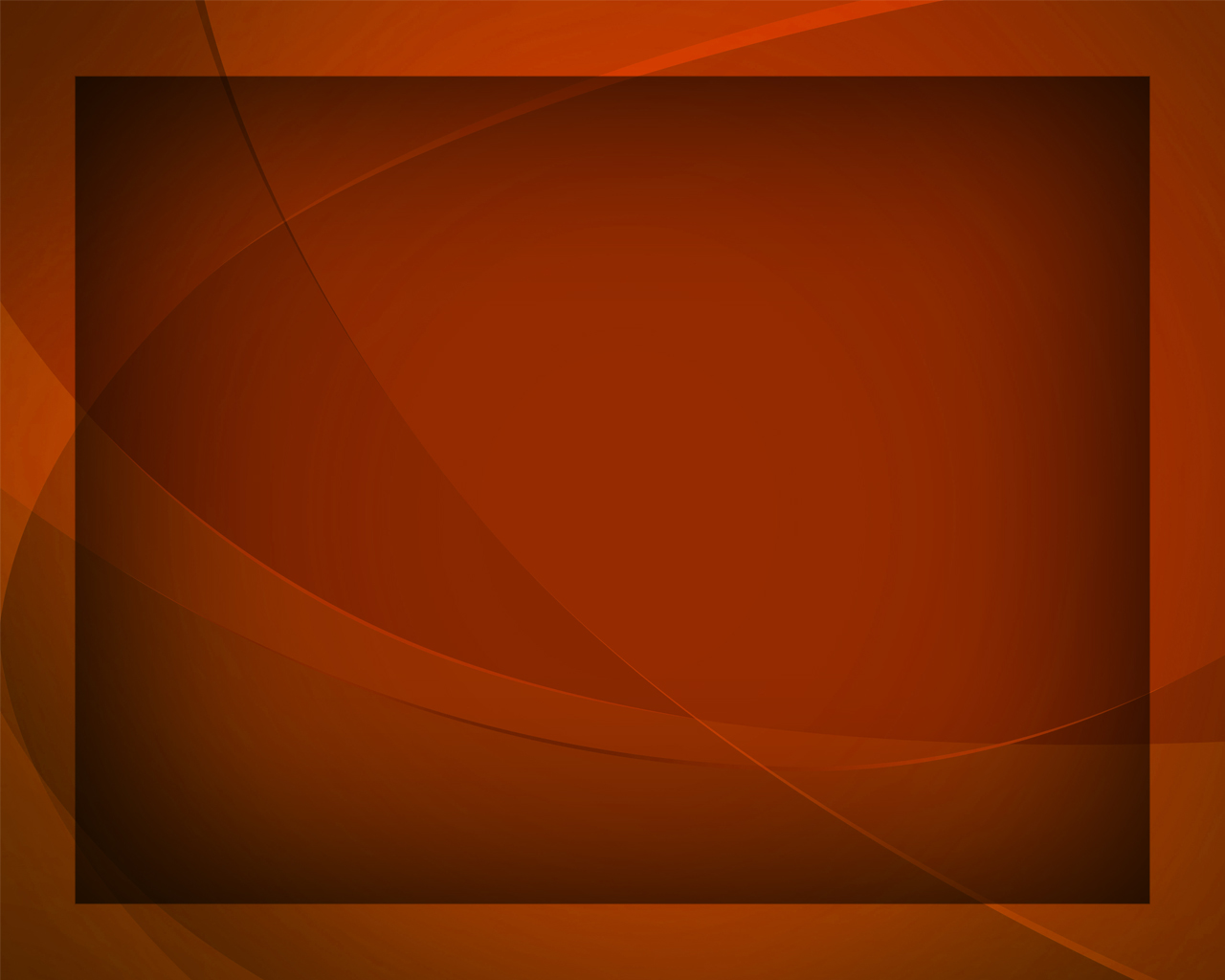 В жизни своей 
по Слову поступайте 
Бог за труды награду принесёт!
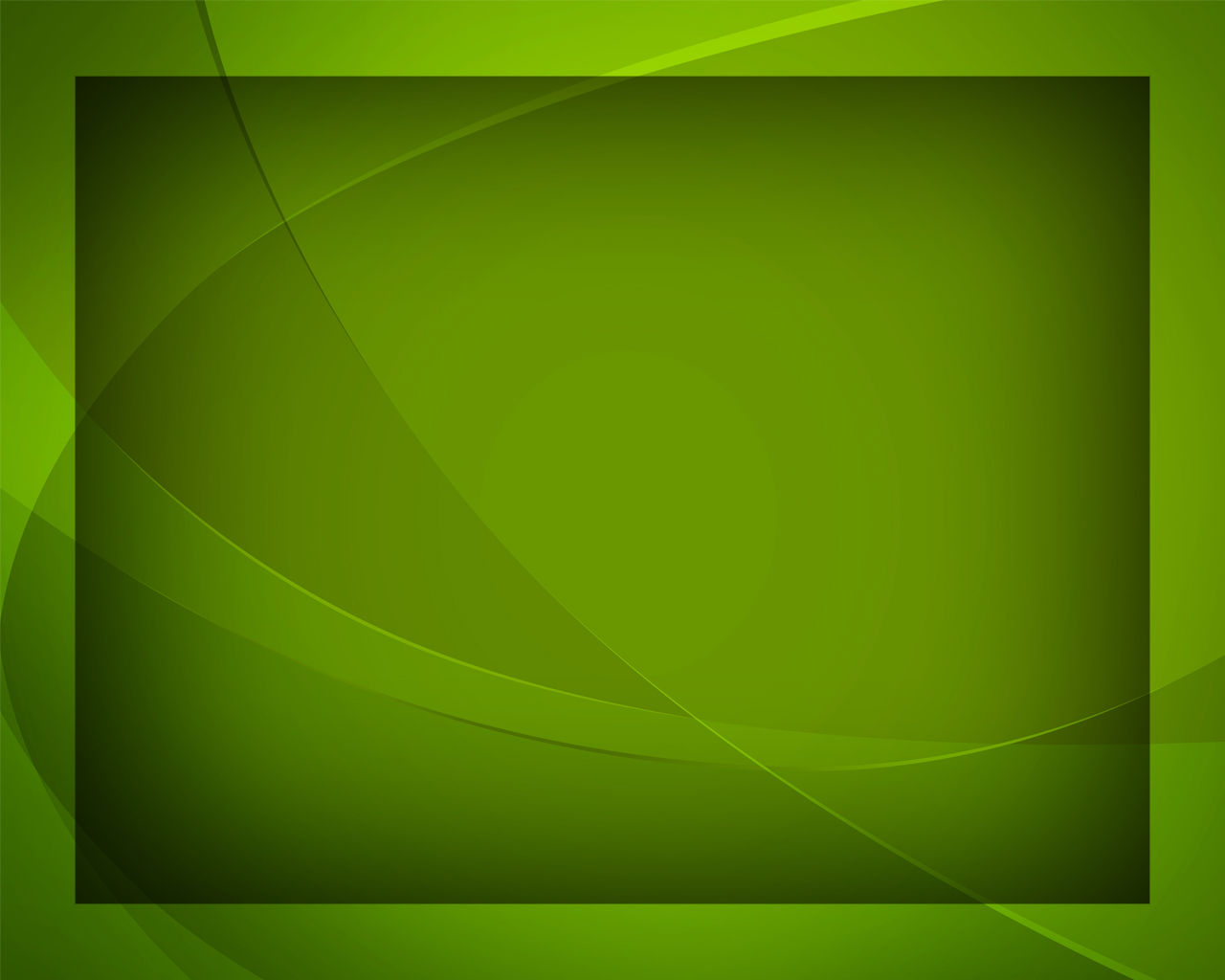 Боже, даруй нам вникнуть 
в это Слово, 
И возвестить 
во всех краях земли:
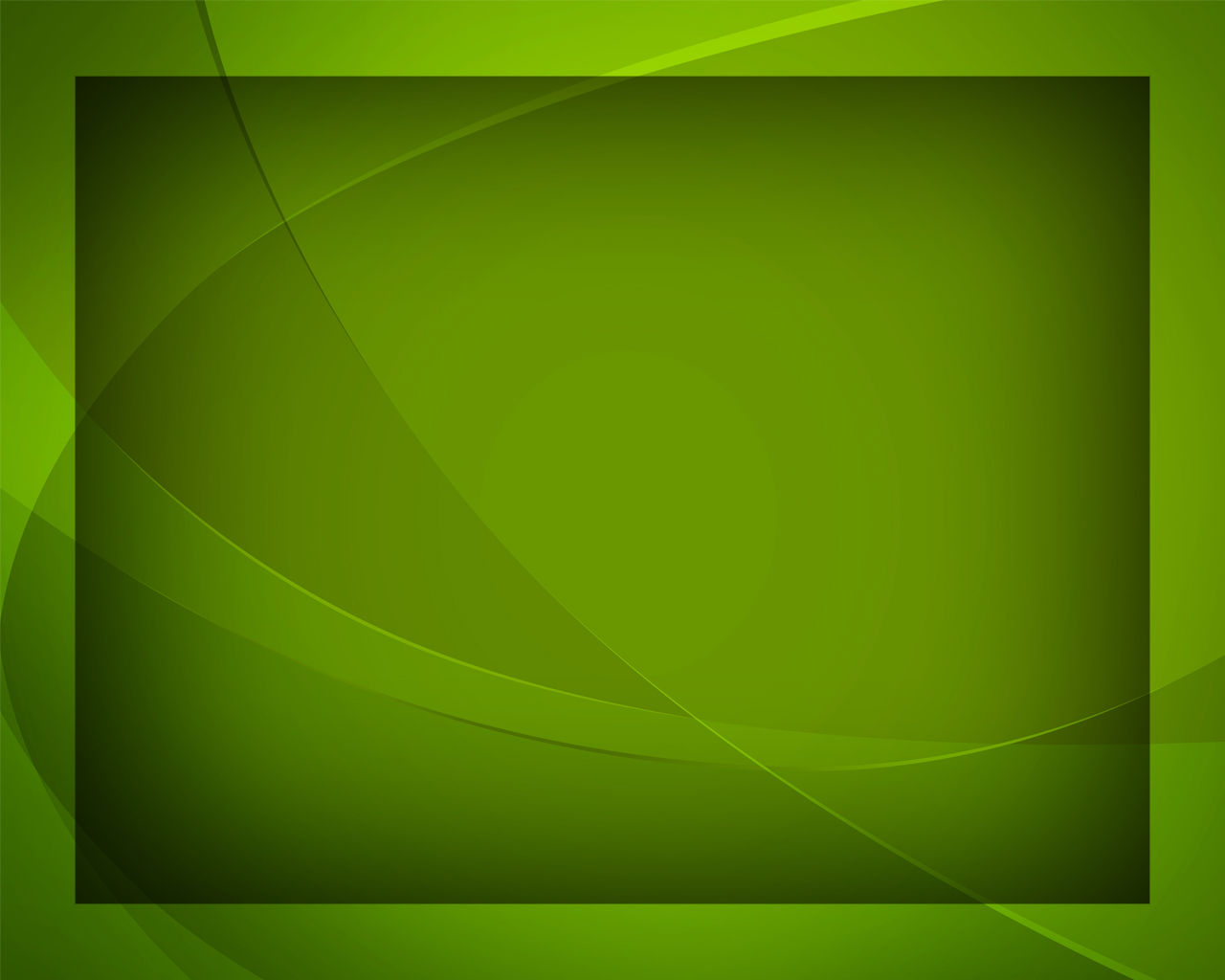 Вот уж грядёт пришествие Христово! 
Той Божьей вести, весь народ, внемли!
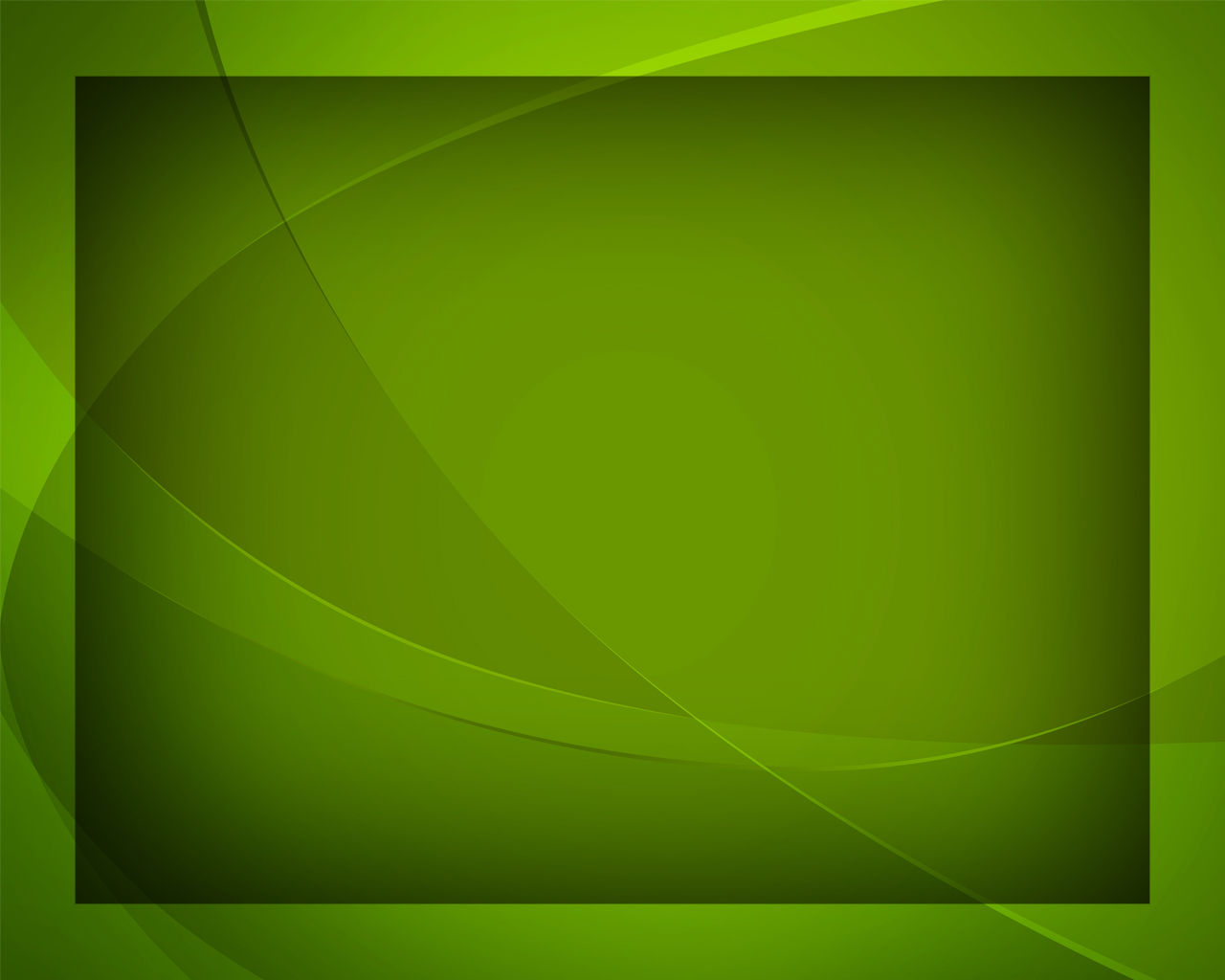